Řím na cestě k císařství
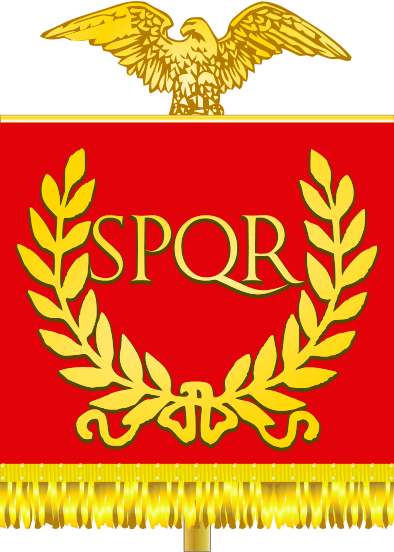 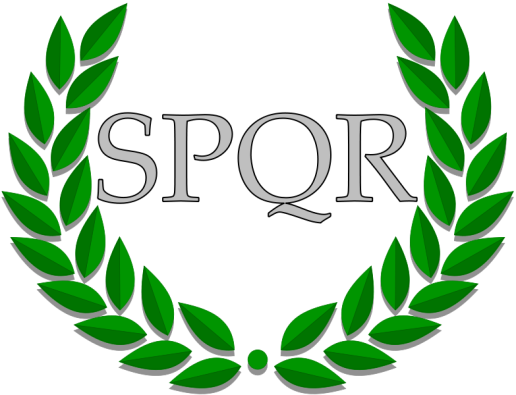 Po Caesarově vraždě neměli spiklenci připravenou novou vládu. Domnívali se, že odstraněním diktátora se vše vrátí do republikánských pořádků.
X
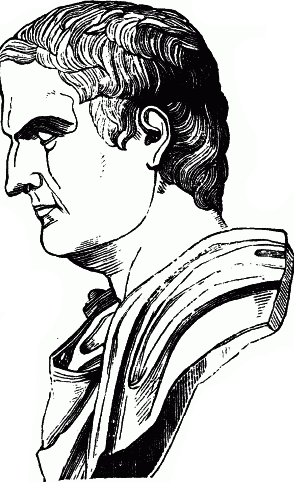 V Římě vládly nepokoje, situaci vzal do rukou 
MARCUS ANTONIUS: úřadující konzul a Caesarův stoupenec.
Spiklenci začali být pronásledováni a mnozí uprchli z Říma. 
Antonius jednal tak, jakoby byl Caesarovým nástupcem.
O nástupnictví se však ucházel i Octavianus: 
18letý Caesarův prasynovec , Caesarem adoptovaný za syna.

Dosáhl toho, že mnoho veteránů z Caesarových legií přešlo pod jeho velení. 
Z nemalých finančních prostředků si vytvořil soukromou armádu.

Senát mu dal úkol:  vytlačit Antoniovy legie ze země (Itálie).

Octavianus úkol velmi rychle splnil a vynutil si jmenování konzulem.
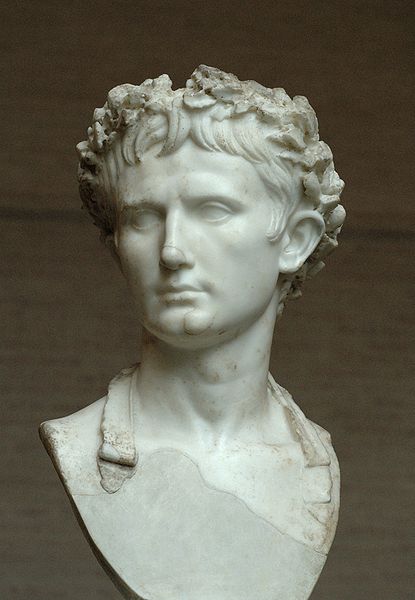 O tom, kdo se stal CAESAROVÝM nástupcem, nebylo pochyb.
Octavianus se sblížil s Antoniem, třetím mužem u moci se stal Lepidus (vůdce jezdců).
DRUHÝ TRIUMVIRÁT
ITÁLII OVLÁDL TEROR A OBČANSKÁ VÁLKA - „HON NA REPUBLIKÁNY“
Pokus se vysvětlit, proč se dva mocenští konkurenti, kteří měli ambice stát se samostatně vládnoucími diktátory, spojili v boji proti republikánům.

Jak dlouho mohlo vydržet spojenectví mezi „konkurenty“ ?
Zamysli se nad důvody, kvůli kterým prosazoval diktátor nové zákony a nařízení snáze, rychleji a efektivněji, než kolektivní orgány republiky.


Znáš ze současných moderních dějin, nebo i z vlastní zkušenosti v rodině nebo ve škole podobnou situaci?
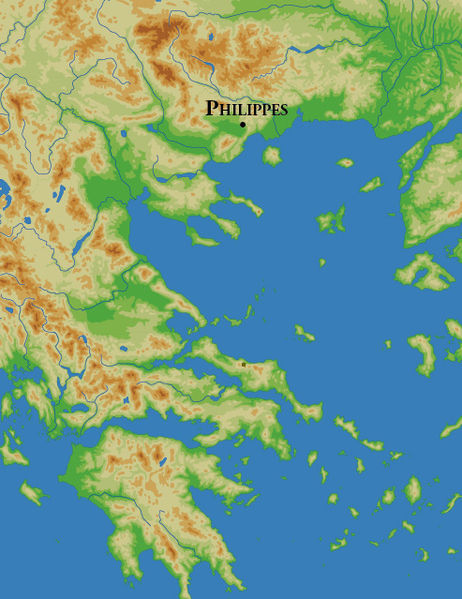 Vojsko triumvirů a republikánů se střetlo v roce 42 př. n. l. u Filipp v Makedonii.
FILIPPY
Bitva u Filipp 42 př. n. l.- 1. část
Octavianus
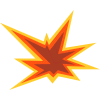 Brutus
FILIPPY
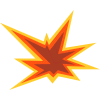 Antonius
Cassius
Tajná cesta
bažina
NEAPOLIS
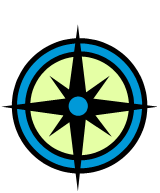 Bitva u Filipp 2. část po třech dnech
Brutus
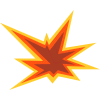 FILIPPY
Antonius
Tajná cesta
Octavianus
bažina
NEAPOLIS
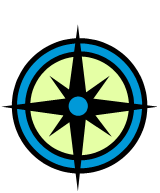 Nedůvěra mezi triumviry po vítězství u FILIPP vzrostla, každý podezříval každého z úmyslu převzít moc. 

Pokusem o rozdělení říše mezi sebe jen načas oddálili nevyhnutelný konflikt.
OCTAVIANUS:  zůstal v Itálii a staral se o armádní veterány => získal tak mohutnou podporu.


ANTONIUS:  ovládl Blízký Východ, centrum svého území umístil do Egypta, kde velmi rychle u alexandrijského dvora a pod silným vlivem Kleopatry navykl způsobům a metodám orientálních velkokrálů. Zcela vědomě podlehl kouzlu královny Kleopatry a stal se tvrdým zastáncem jejích zájmů. Tím ztratil v Itálii veškeré sympatie.


LEPIDUS:  ovládl na krátko Sicílii a Afriku, ale jeho moc byla velmi slabá => 
už v roce 36. př. n. l. získal jeho území Octavianus. 
Lepidus byl zbaven všech svých úřadů, kromě úřadu PONTIFEX MAXIMUS, zemřel v ústraní v roce 13 př. n. l.
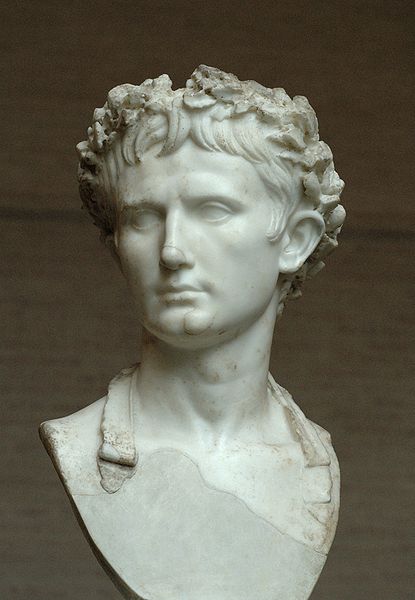 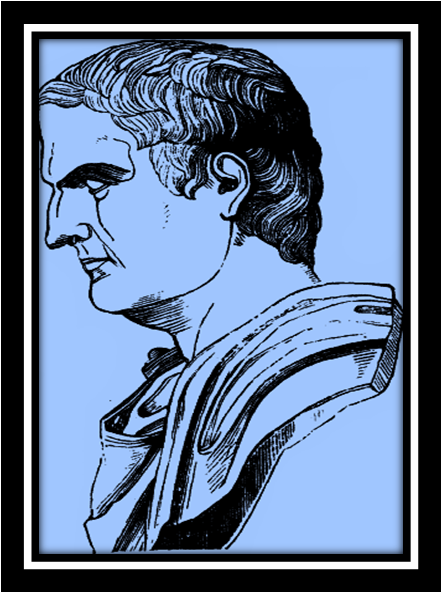 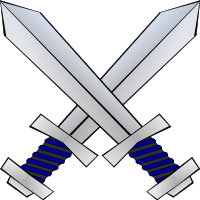 Římské impérium mělo dva vládce => konflikt byl nevyhnutelný.
2. 9. 31 př. n. l. – poražen Antonius v bitvě u mysu Actium u západního pobřeží Řecka. 
O rok později spáchal Antonius sebevraždu, Kleopatra ho následovala.
Egypt se stal římskou provincií.
Jónské moře
Octaviánův tábor
Antonius a Egypťané

Octavianus

Pobřežní pevnůstky

Zdi
Ambrakijský
záliv
Nicopolis
Actium
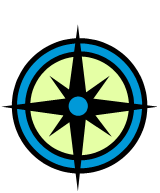 Antoniův tábor
Anactorium
ANTONIUS
KLEOPATRA
Změna republiky v monarchii byla dokončena
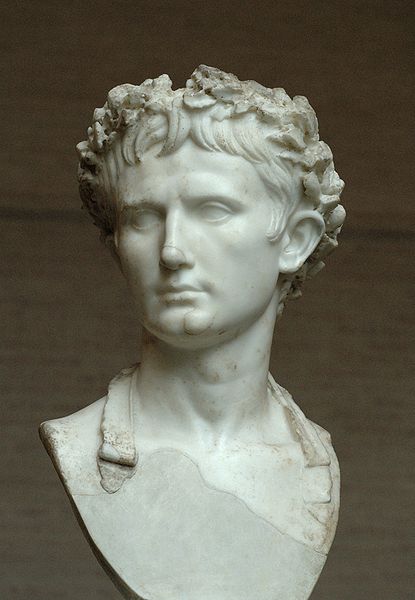 EGO SUM PRINCEPS
PRINCIPÁT
POČÁTEK ZCELA NOVÉHO OBDOBÍ ŘÍMSKÝCH DĚJIN
Použité prameny a literatura:
Dostupné z www:
http://commons.wikimedia.org/wiki/File:SPQR.svg
http://en.wikipedia.org/wiki/File:Vexilloid_of_the_Roman_Empire.svg
http://commons.wikimedia.org/wiki/File:Illus266_-_Marcus_Antonius.png
http://cs.wikipedia.org/wiki/Soubor:Augustus_Bevilacqua_Glyptothek_Munich_317.jpg
http://commons.wikimedia.org/wiki/File:Velis_vlajka.jpg
http://upload.wikimedia.org/wikipedia/commons/c/cb/Philippi_location.jpg
http://commons.wikimedia.org/wiki/File:Swords.svg
Mapy: 6, 7, 10 jsou vytvořeny autorem prezentace
BITTNER, V. - RICHTER, E. :Geschichte und Geschehen Band1. 1. vydání. Stuttgart: Ernst Klett Verlag, 1995. ISBN 3-12- 410110-3.
FREYH, R. - VOLKMER, J. - HUG, W. - RUMPF, E.: Menschen in ihrer Zeit 1 Im Altertum und früher Mittelalter. 1. vydání. Stuttgart: Ernst Klett Verlag, 1970.
RULF, J. - VÁLKOVÁ, V.: Dějepis pro 6. ročník základní školy a 1. ročník osmiletého gymnázia. 1. vydání. Praha: SPN, 2001. ISBN 80-85937-59-X.
ŠTĚPÁNKOVÁ, A. - SLEPIČKA, P.: Odmaturuj z dějepisu 1. 1. vydání. Brno: Didaktis, 2006. 
ISBN 80-7358-059-4.